FN312045 - Introduction to Supply Chain Management: Exploring Workday Procurement and Workday Inventory
Workday Rising
[Speaker Notes: Welcome!]
Saritha Surapaneni
David Farrall
Functional Architect                       Supply Chain Management
Corporate Director of Supply Chain
Workday
Dayton Children’s Hospital
[Speaker Notes: Welcome David here]
Objectives of Session
[Speaker Notes: We will start off with a quick intro to SCM where I will provide product overview, functional footprint and a quick look at what is on the immediate roadmap. 
David will take over and share DCH’s journey with WD SCM  - WD Deployment, How they are using it and what is the value realized.
We will wrap-it up with Q&A 

David:
Step 1 launching SCM
Step 2 What next steps did DCH Take to improve SCM]
Customer: Dayton Children’s Hospital
David Farrall
“It starts with a Requisition” or “It starts with a REQ!”
Dayton Children’s Hospital: About Us
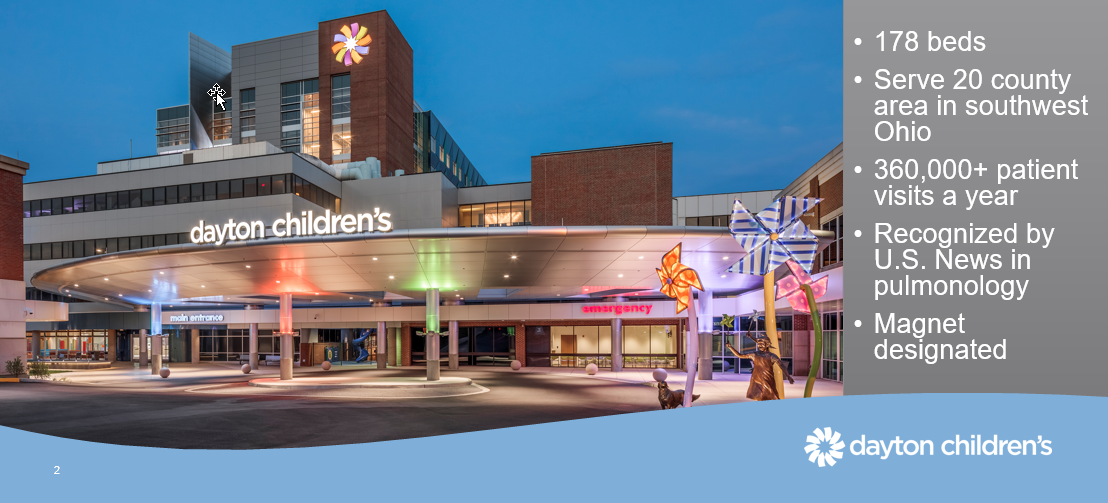 Dayton Children’s Hospital: About Us
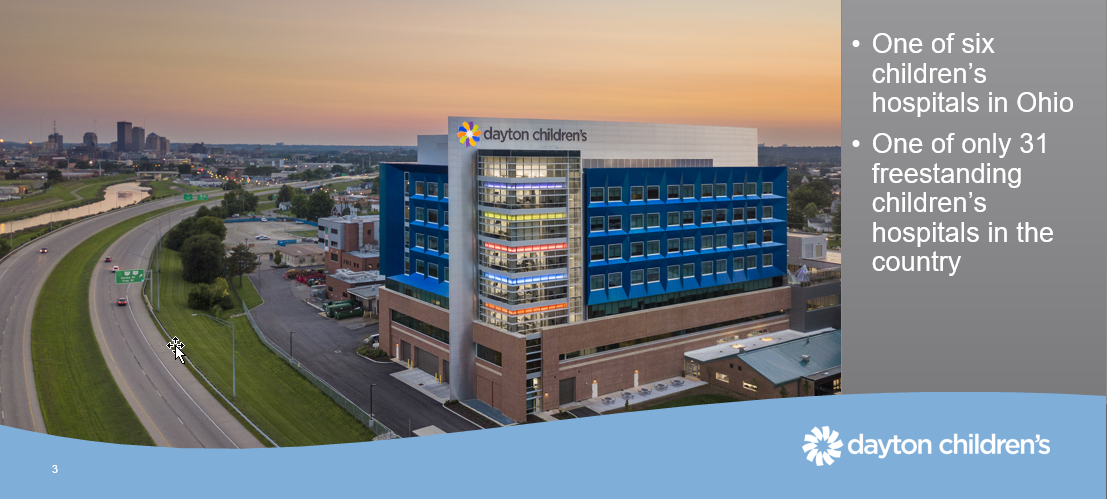 Workday Full Suite
HCM, Payroll, Financials
Live Jan 1, 2018
Supply Chain
Live April 1, 2019
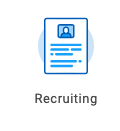 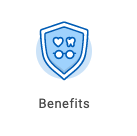 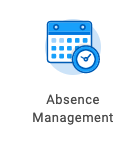 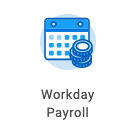 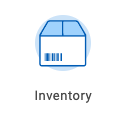 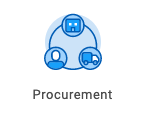 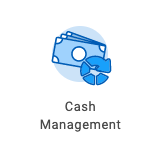 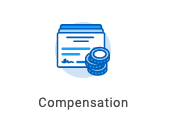 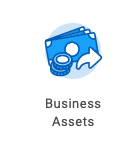 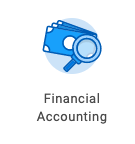 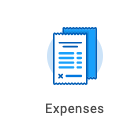 [Speaker Notes: Jan 1, 2018 (WD29)
April 1, 2019 (WD32)]
The Power of One: DCH Employee View
One application
One experience
One source of the truth
Deployment Considerations
Project Team & Governance Structure
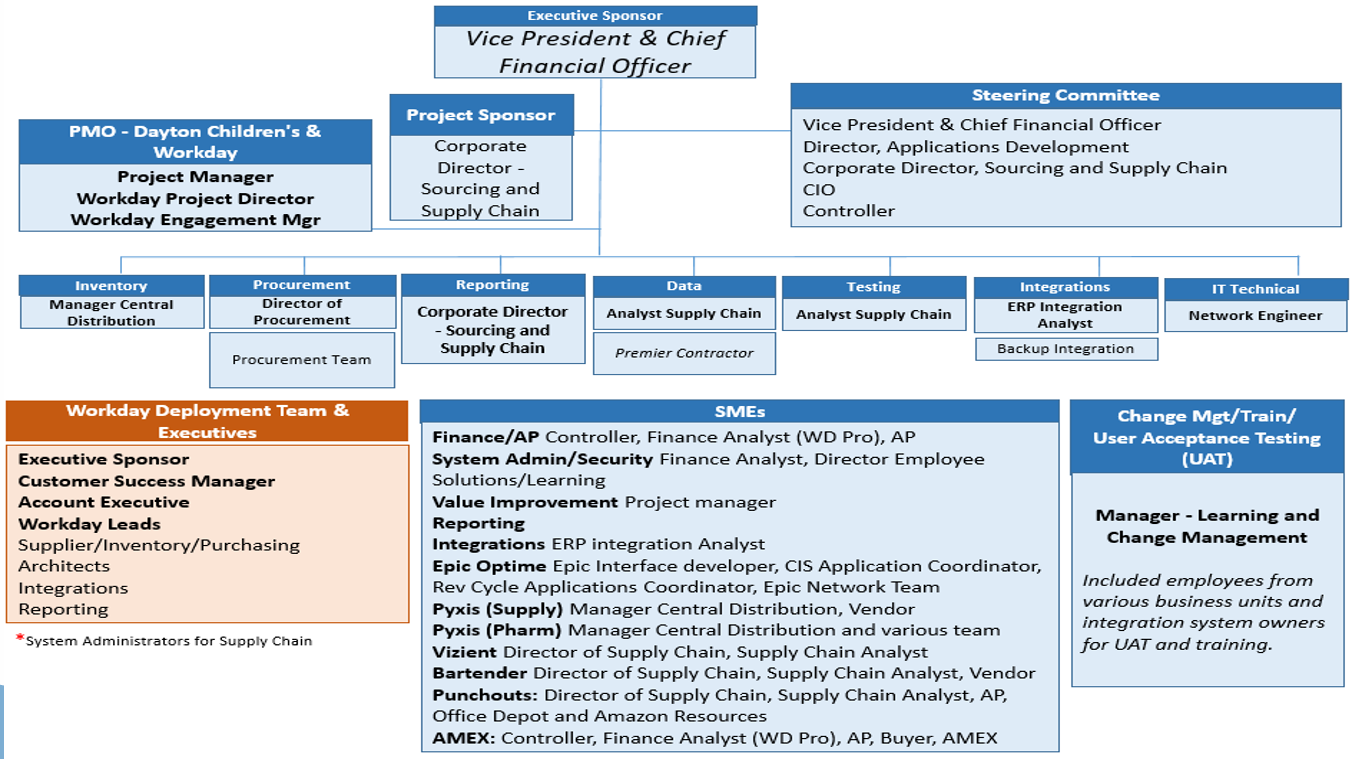 Workday Integrations
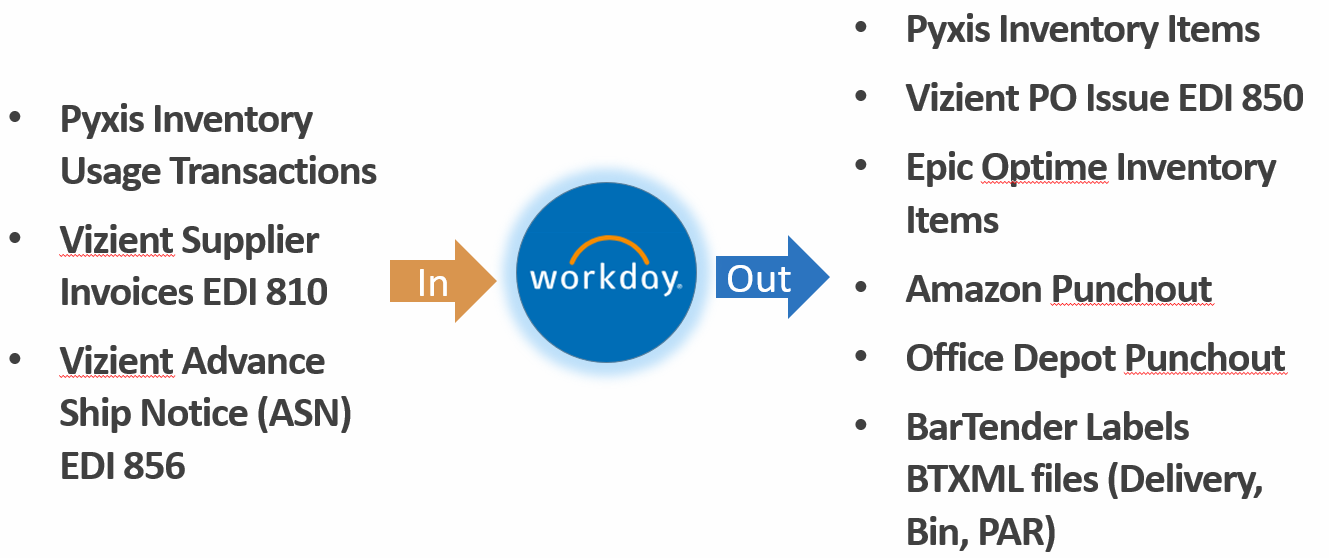 E2E Testing Jan 2019
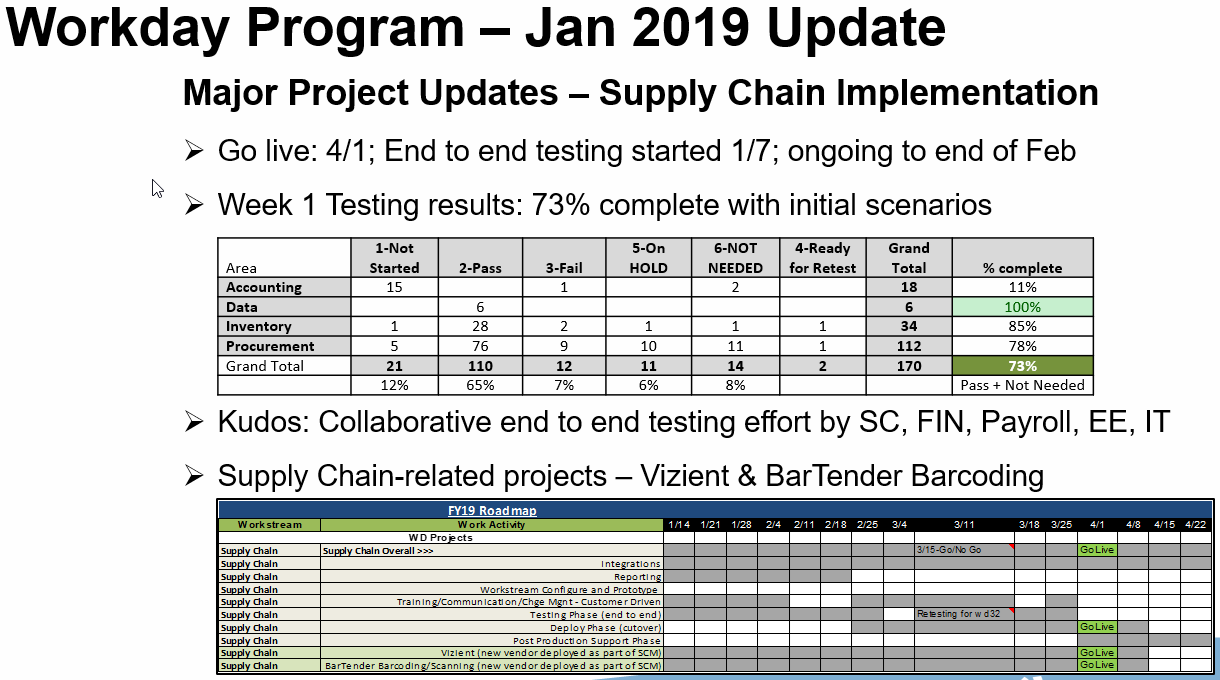 Training Objectives & Guides
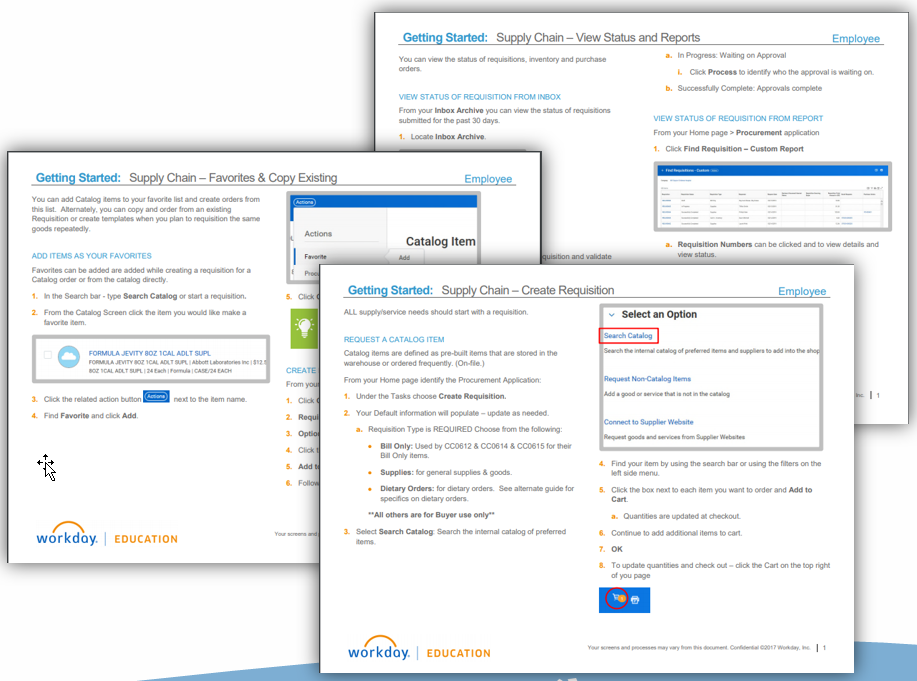 Understand the different requisition types.
Review fields of a requisition.
Create a requisition
Review the status if a requisition, stock request and purchase order.
Workday SCM Scope
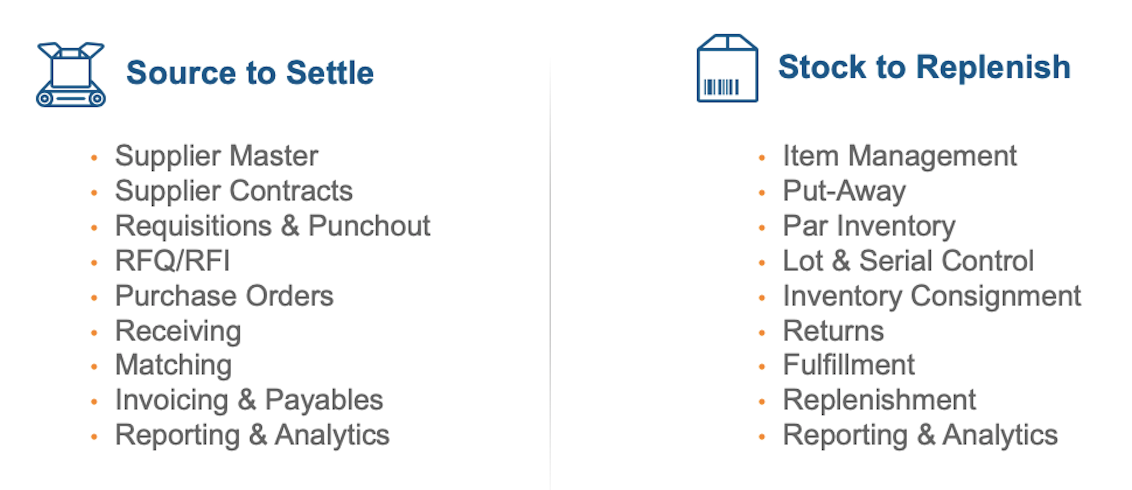 Powerful, Real-Time Analytics
Leveraging Dashboards
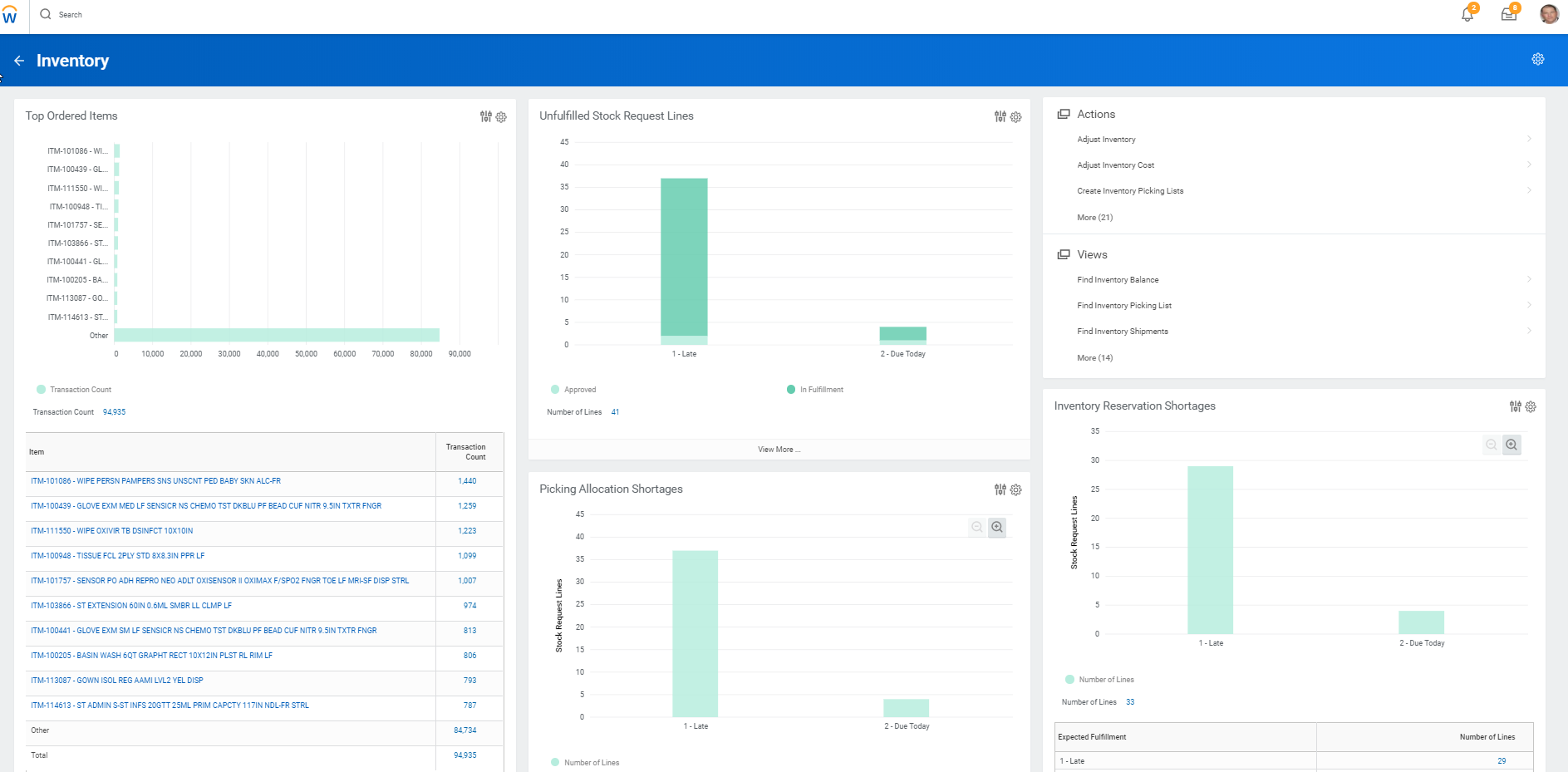 Analytics and transactions in the same system
Procurement Dashboard
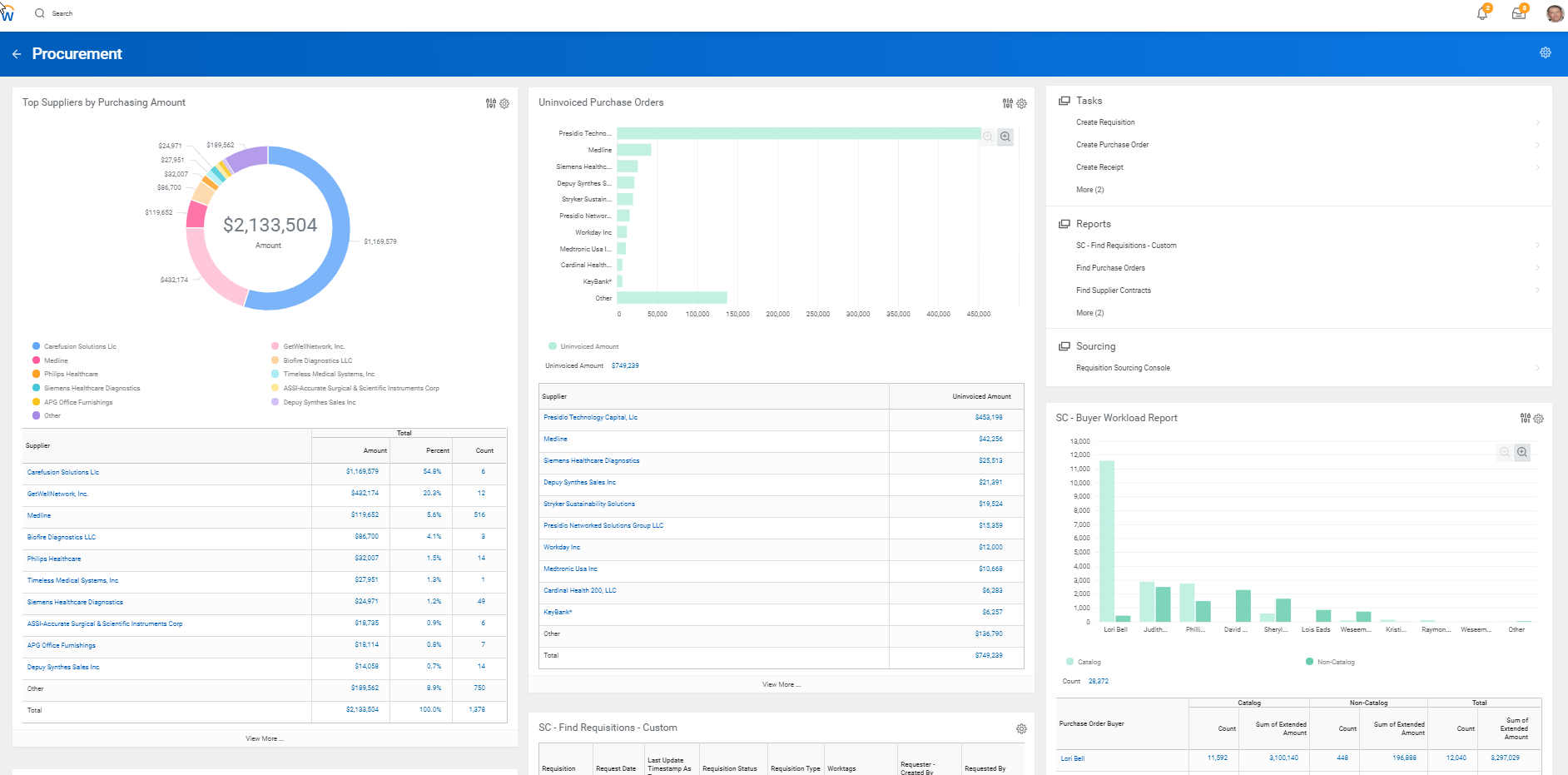 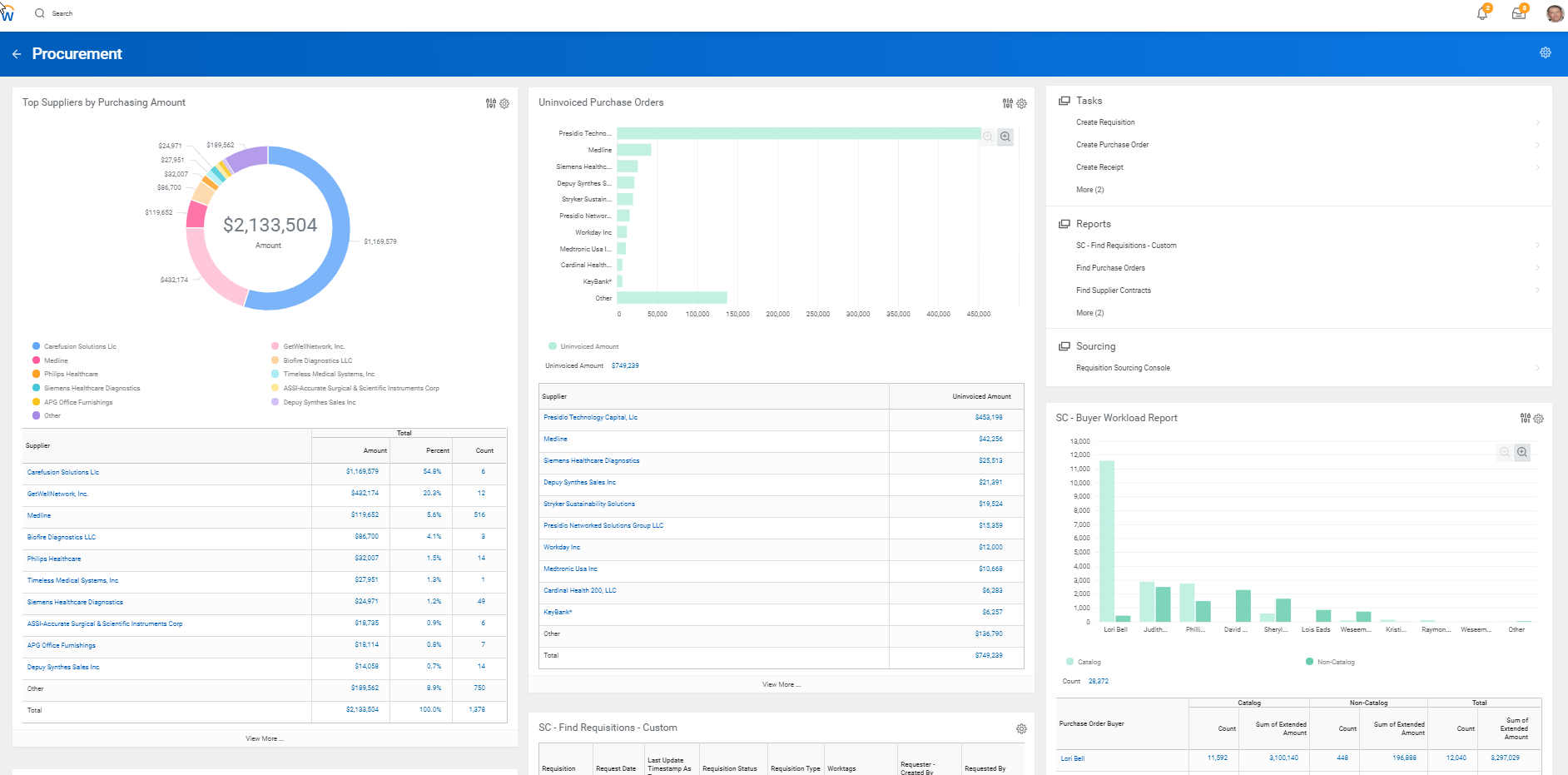 Top Suppliers by Purchasing Amount
Uninvoiced Purchase Orders
Buyer Workload
Procurement Dashboard
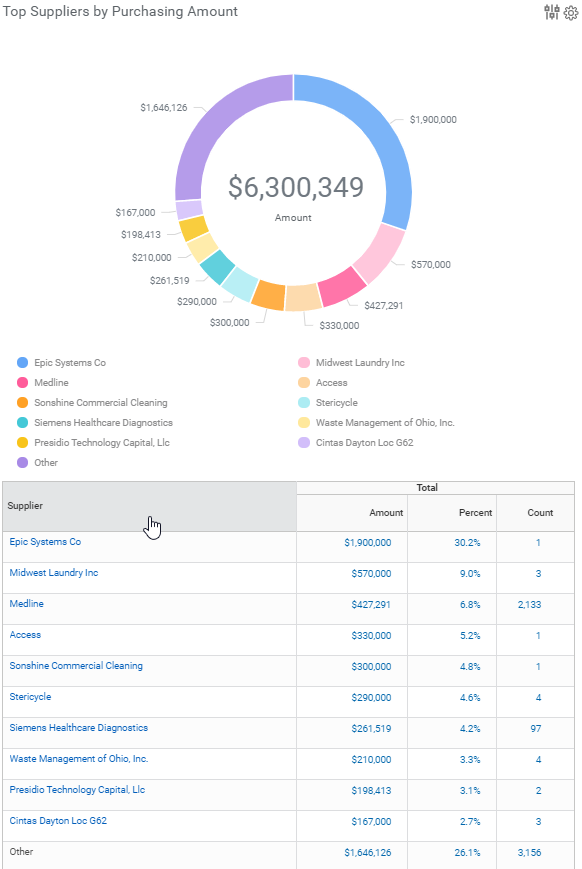 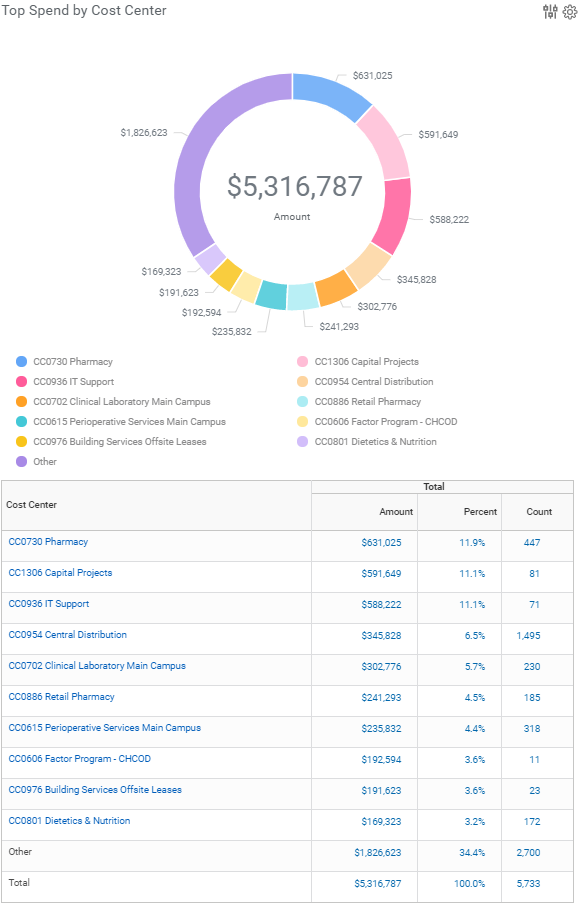 Buyer Workload
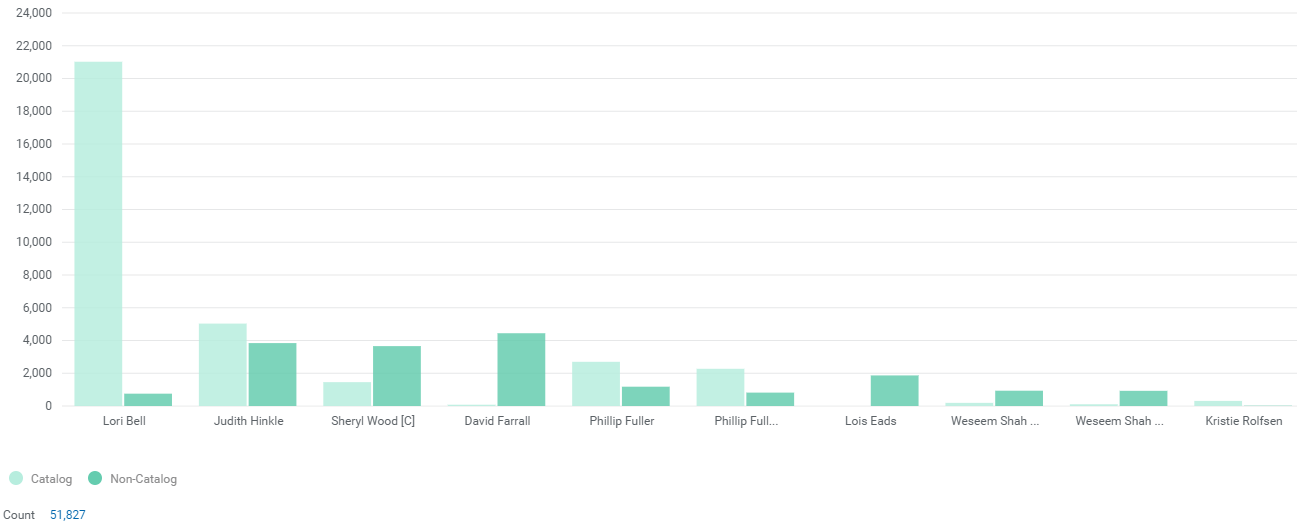 Buyer Workload – Detailed View
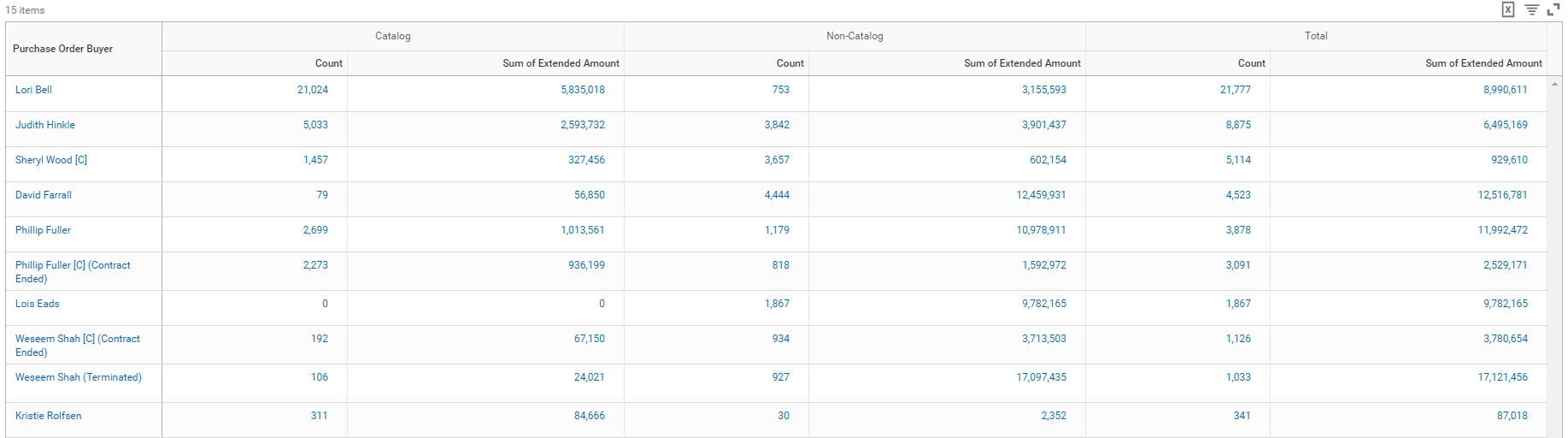 Inventory Dashboard
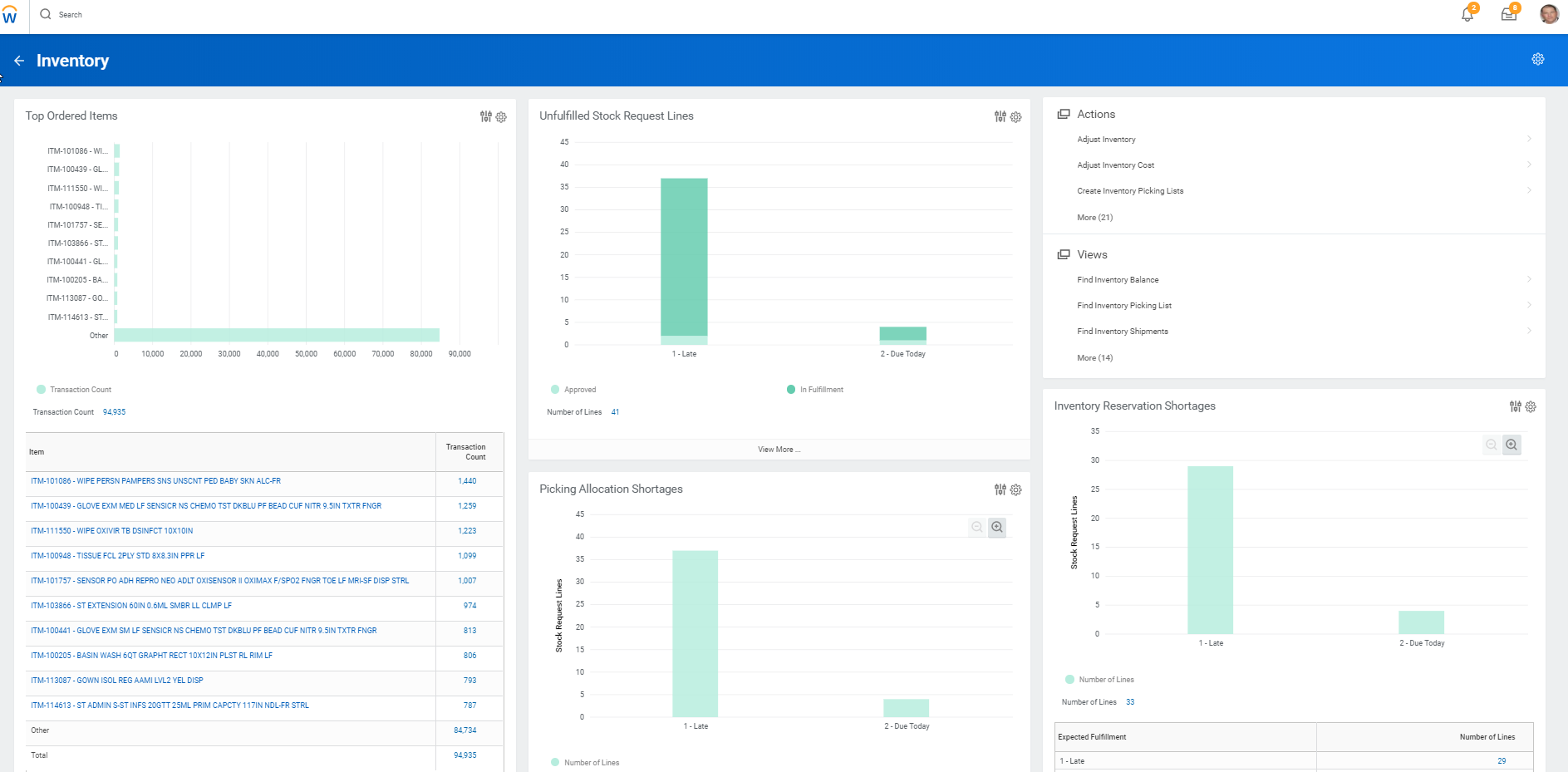 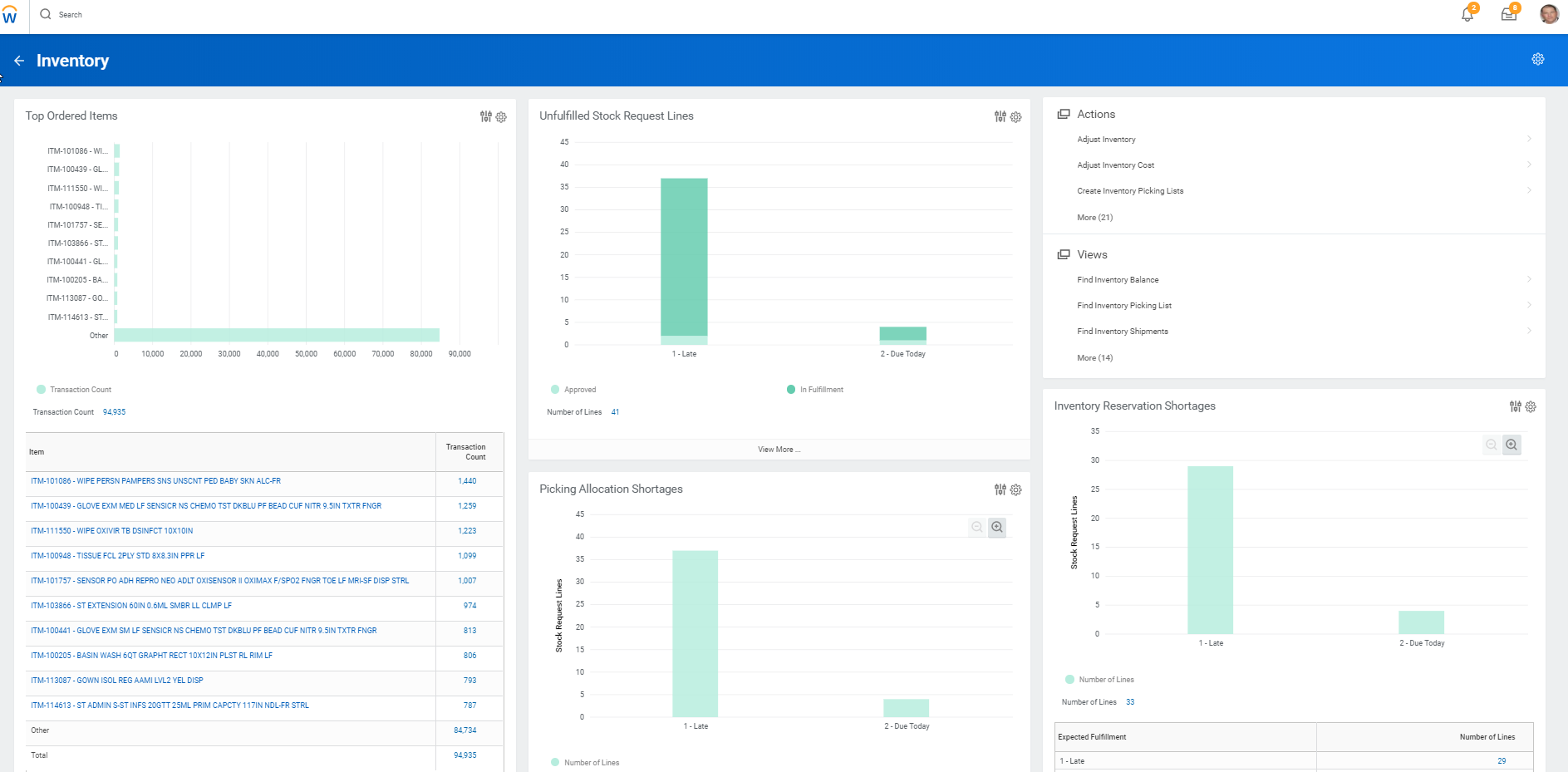 Top Ordered Items
Unfulfilled Request Lines
Picking Allocation Shortages
Inventory Reservation Shortages
Inventory Dashboard - Top Ordered Items
Inventory Unfilled Dashboards
Powerful, Real-Time AnalyticsCross-Functional Reporting for Managers and Directors
Management Reporting Dashboards
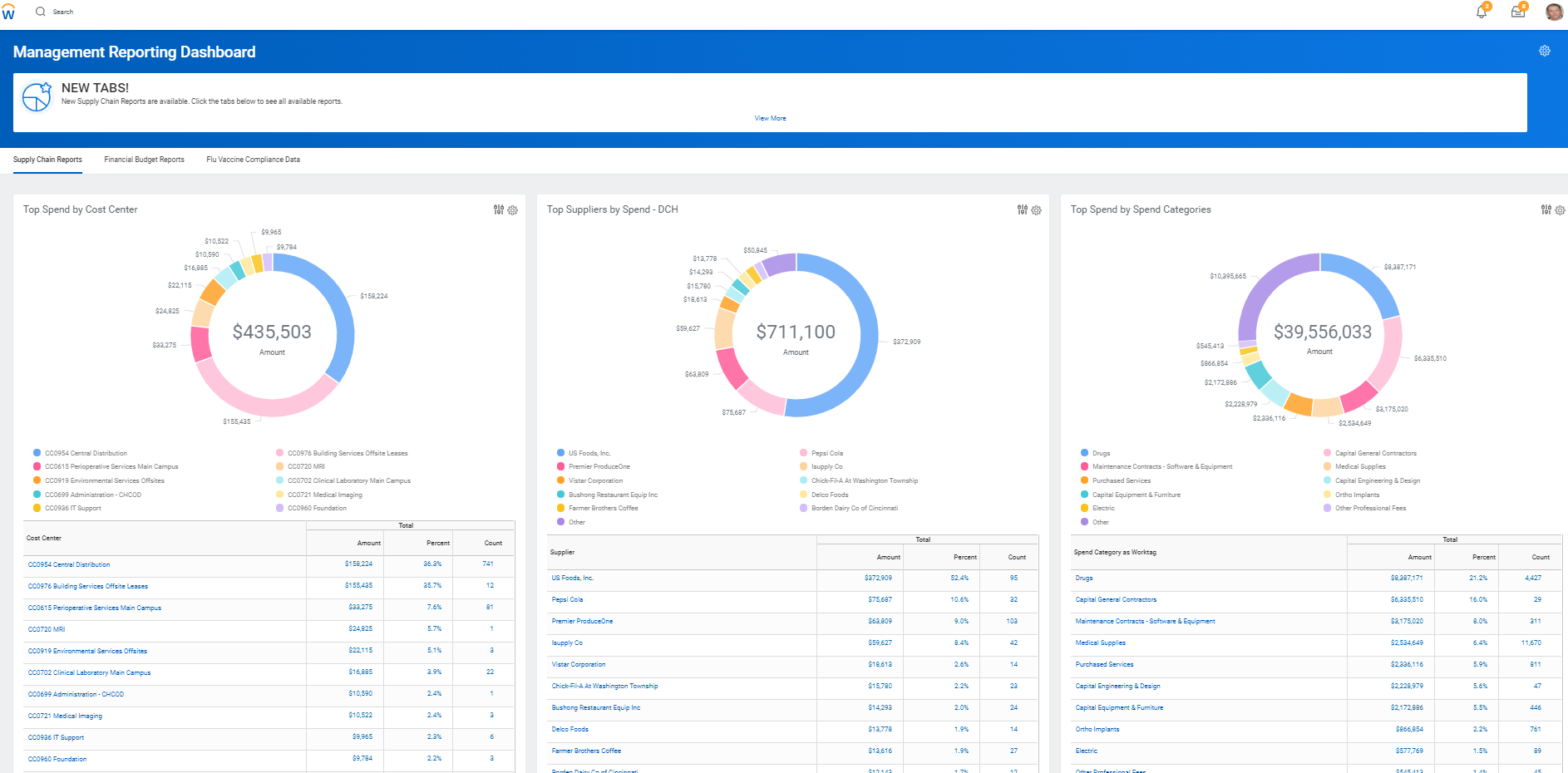 Dashboard Tabs
Supply Chain Reports
Financial Budget Reports
Flu Vaccine Compliance Data
Management Reporting Dashboard - Supply Chain
Supply Chain Dashboard
Top Spend by Cost Center
Top Suppliers by Spend
Top Spend by Spend Categories
Uninvoiced Purchase Orders
Top Spend By Catalogs
Total Spend- PO and Non-PO Invoices
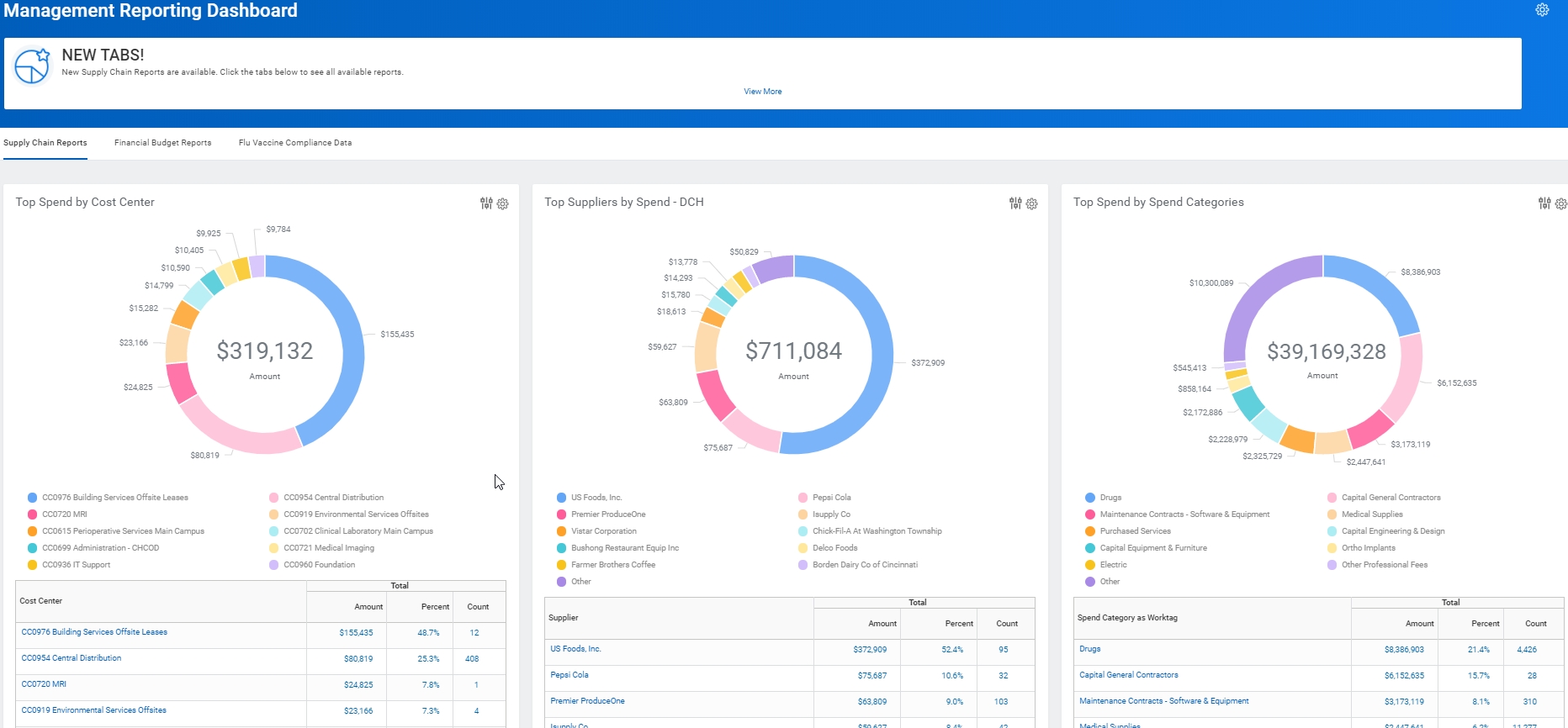 Management Reporting Dashboard – Supply Chain
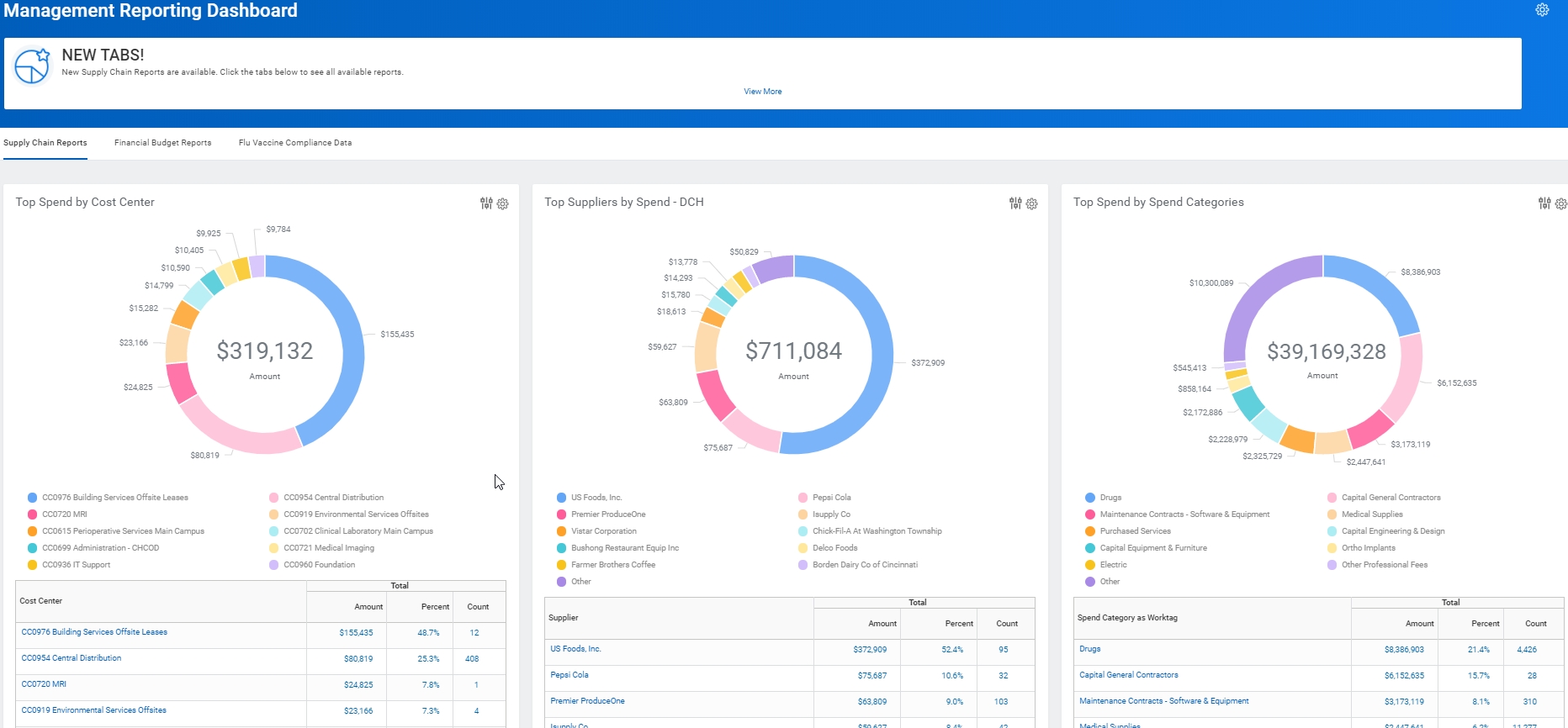 Management Reporting Dashboard – Supply Chain
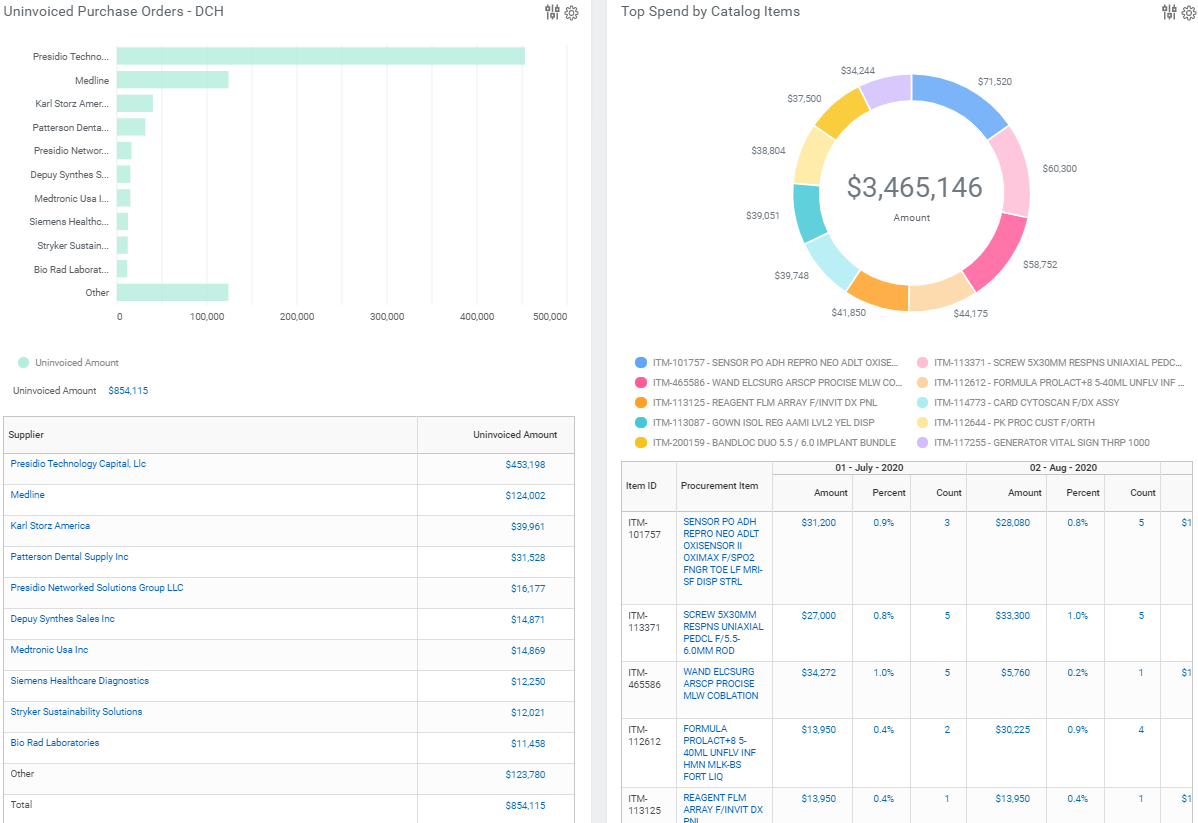 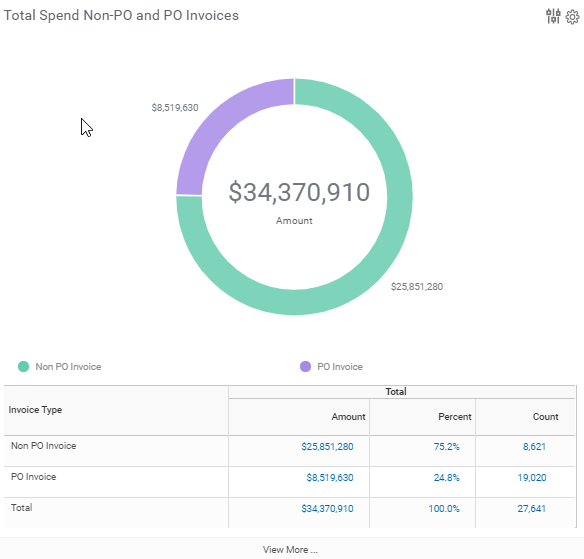 View More takes end users to report details
Top Spend Non PO Invoices – Detailed View
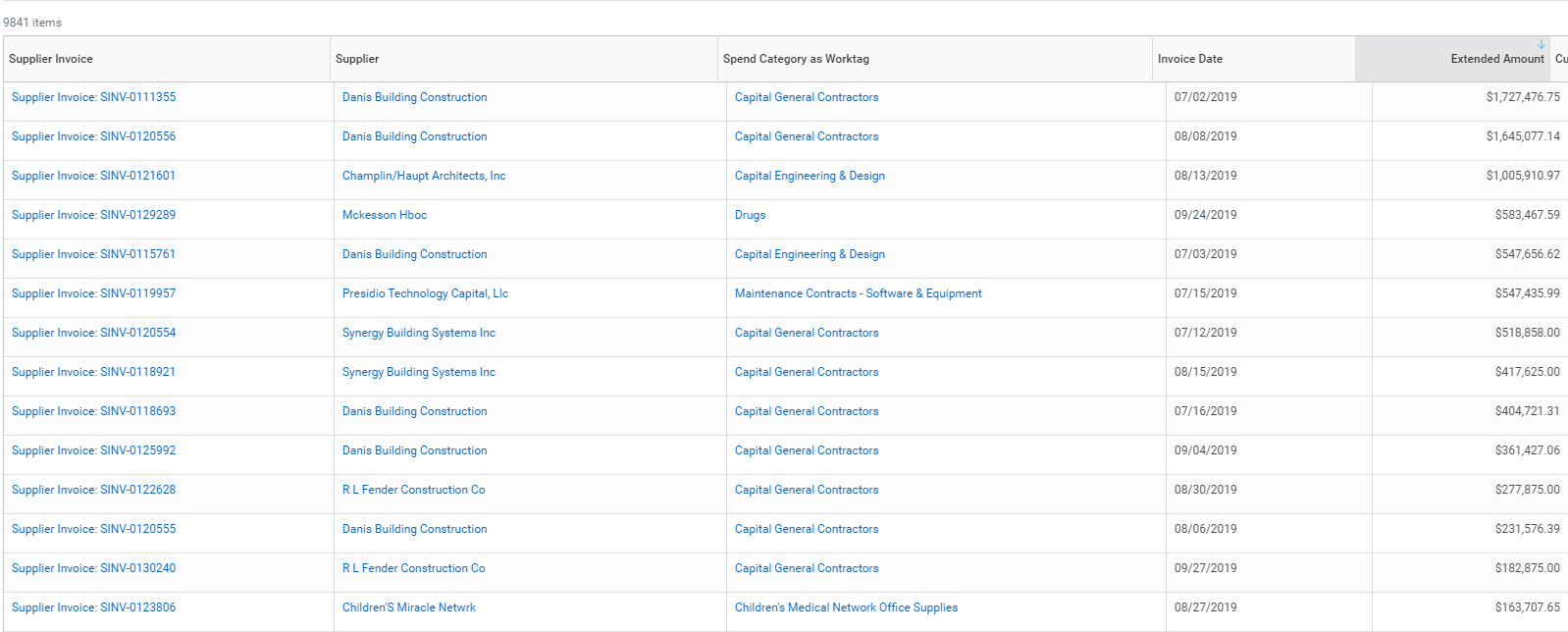 View Supplier Invoice
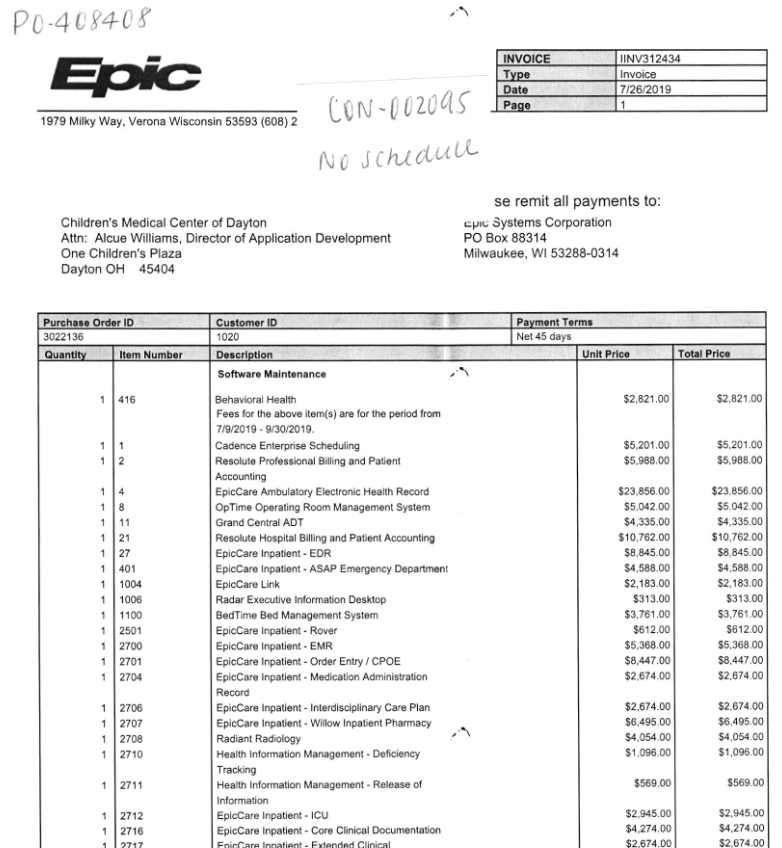 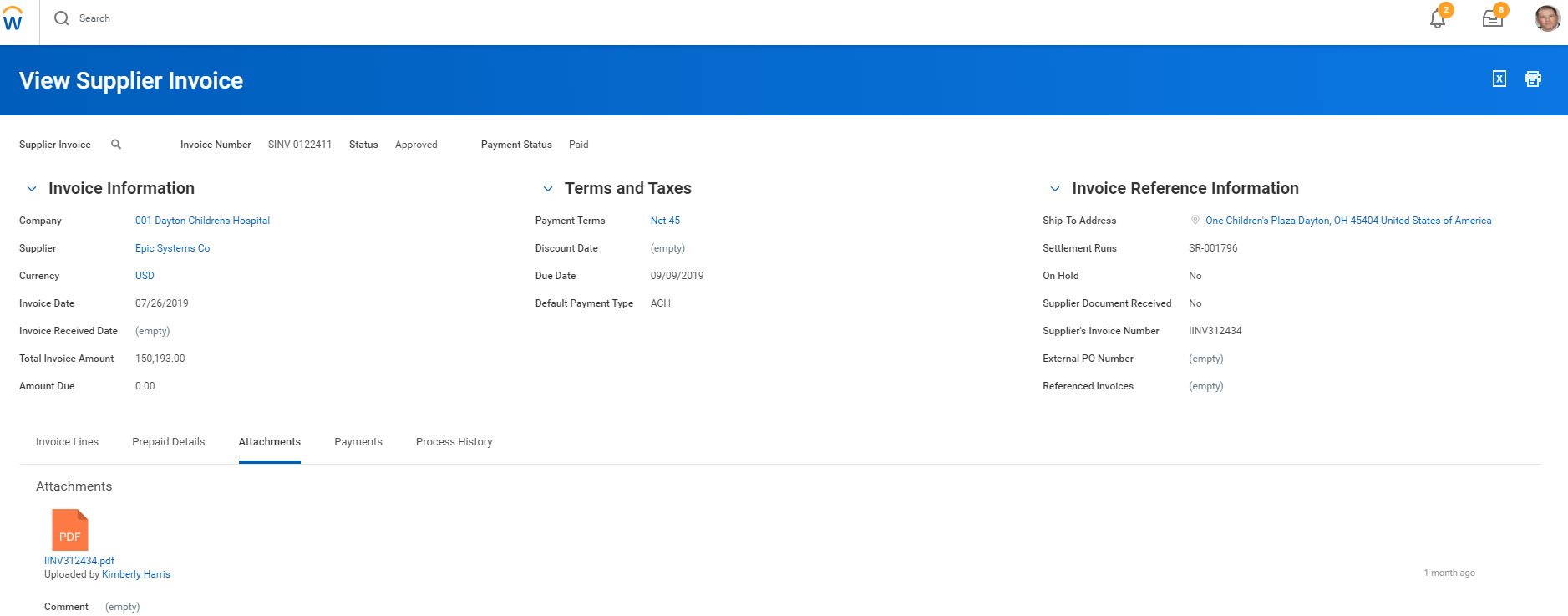 [Speaker Notes: Maybe add the laptop and still show the invoice on the screen.  It will be small enough but the message about drilling down can be reviewed.]
Management Detailed Reporting
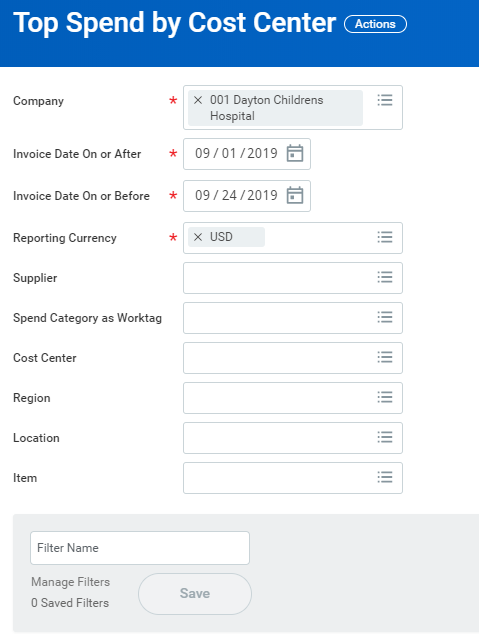 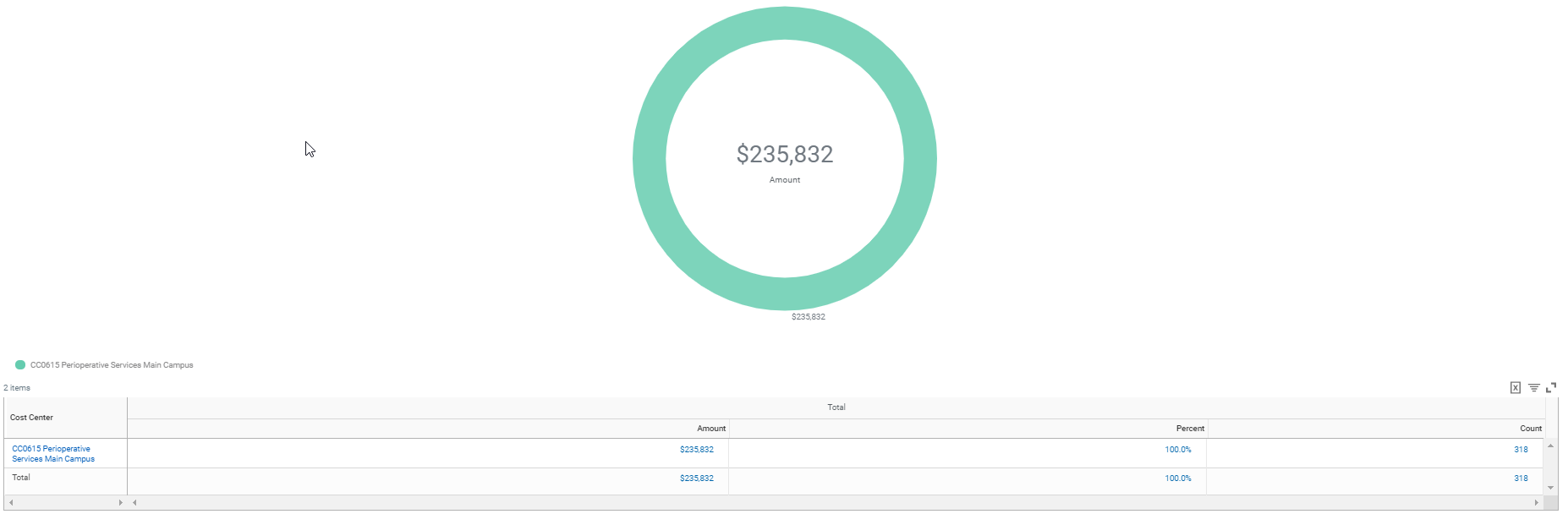 Healthcare – Compliance Data
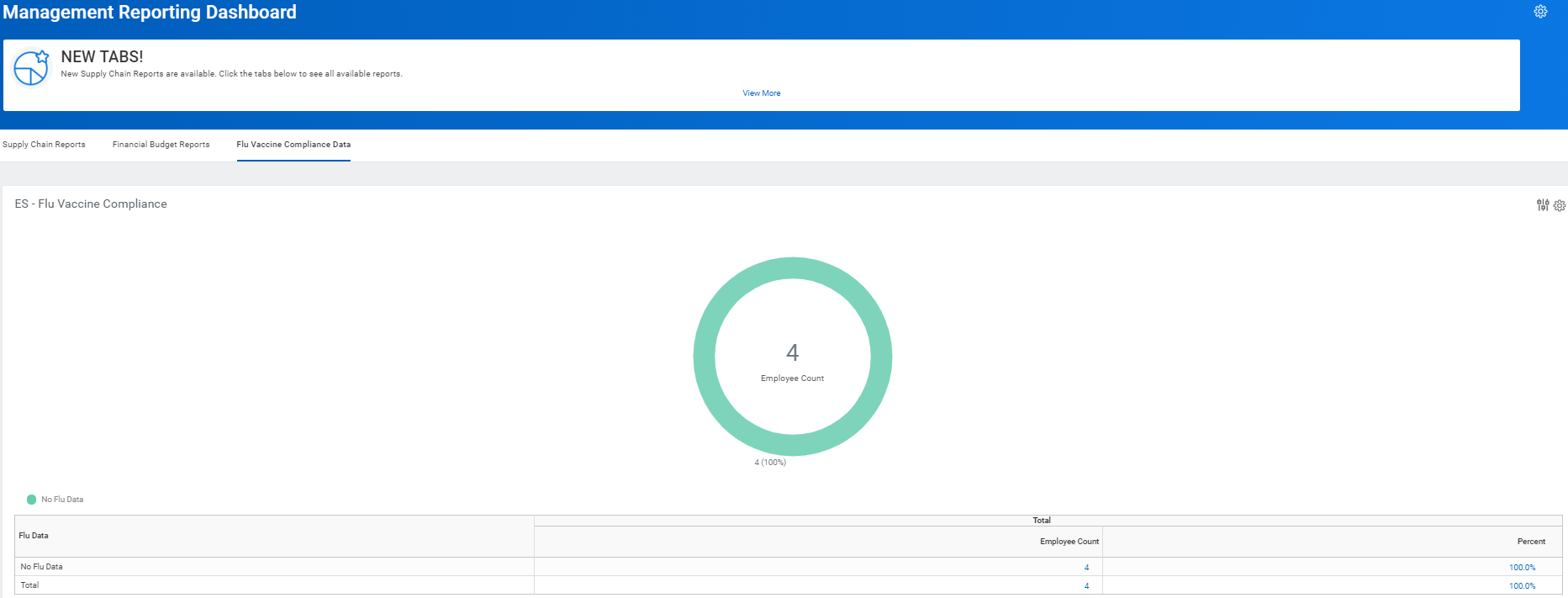 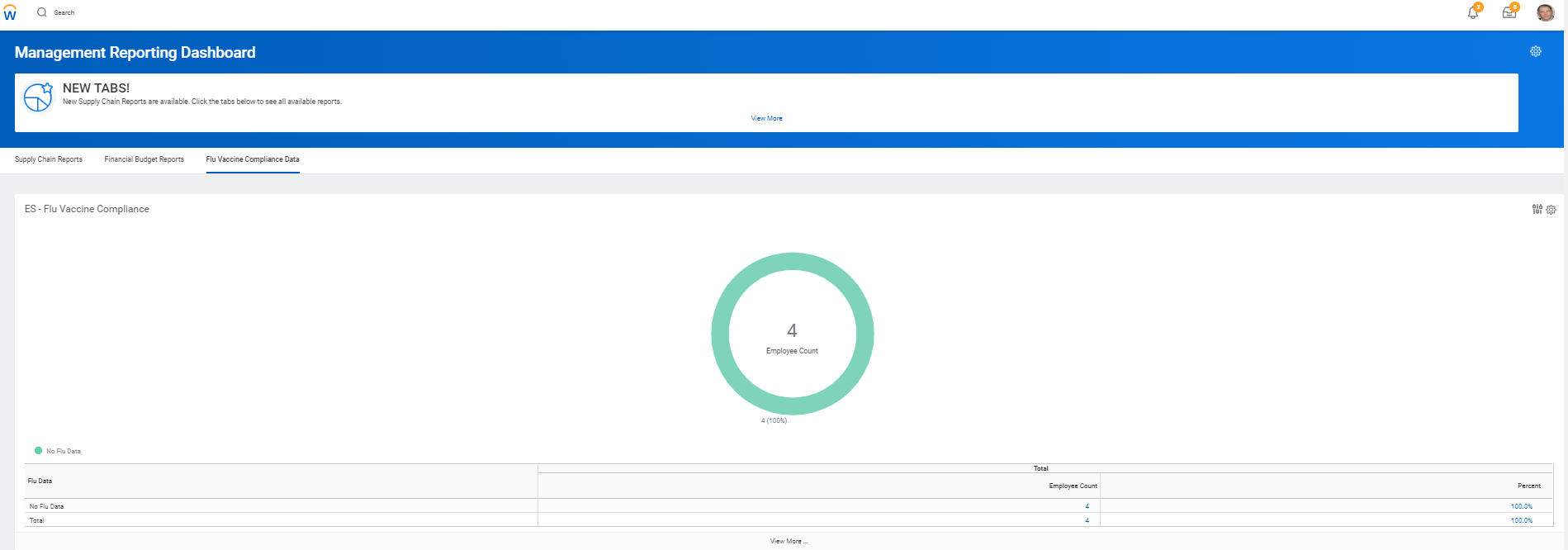 Supplier Contracts
Creating a Contract Repository
Supplier Contract Types
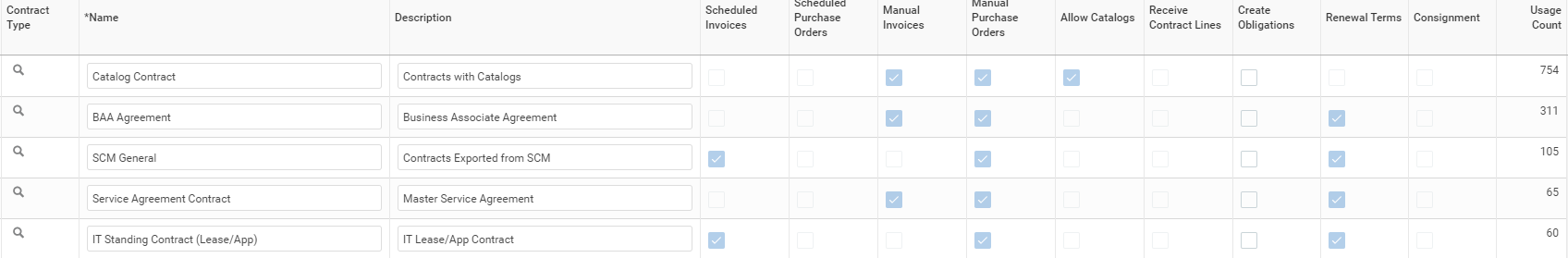 41 different types of Contract types
The reason is for searching (outside of supply chain)
Supplier Contracts
DCH has loaded 559 total T&C contracts
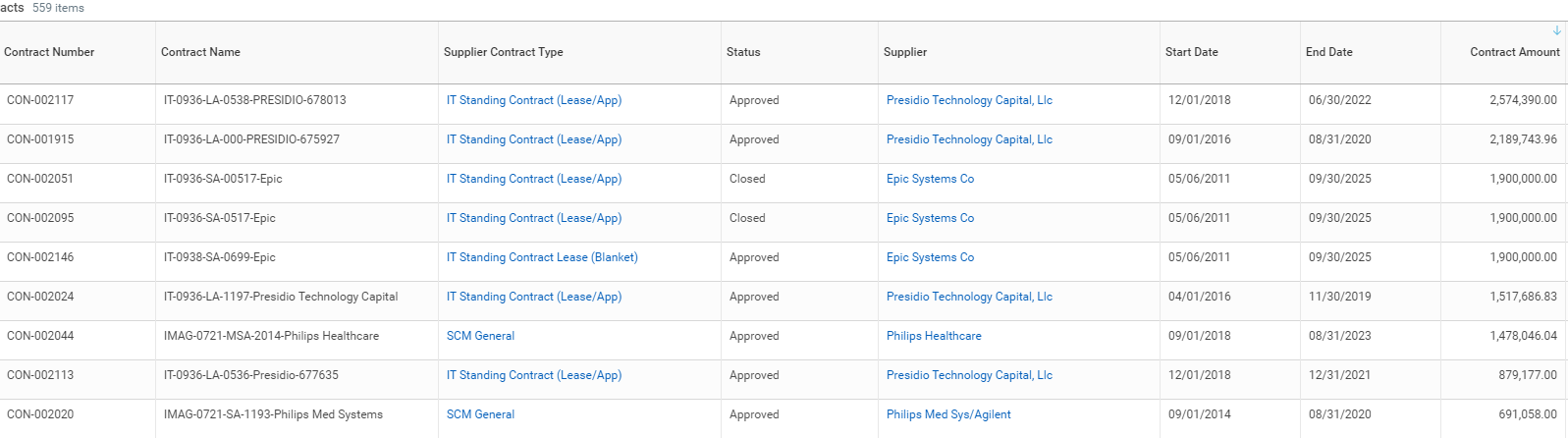 Naming convention:
4 Digit code
Name of supplier
Contract #
Naming convention:
Department name
Department #
Type of agreement
Example of Searching
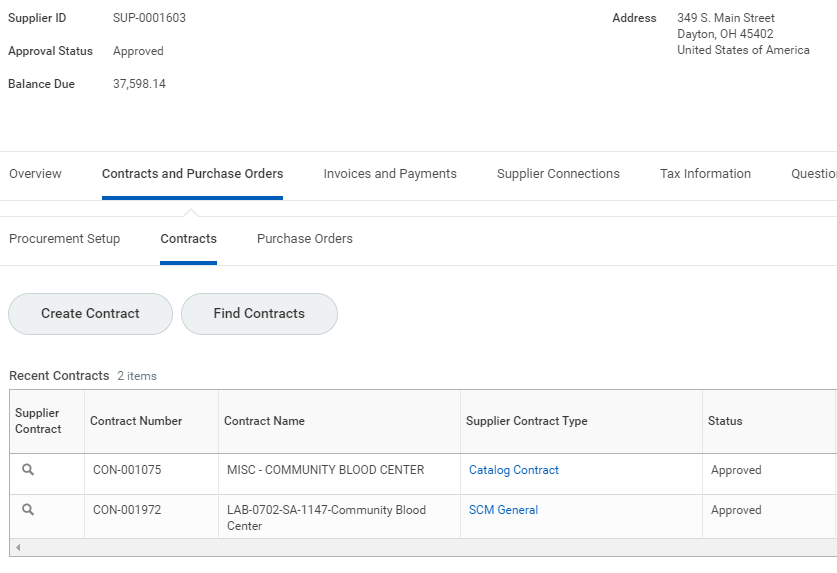 Key Takeaways for Mutual Success
1
2
3
Learn about key product capabilities in Supply Chain Management.
Hear from a customer about their journey with Workday Supply Chain Management.
Get a sneak peek at enhancements planned for future product releases.
Workday Confidential
Q&A